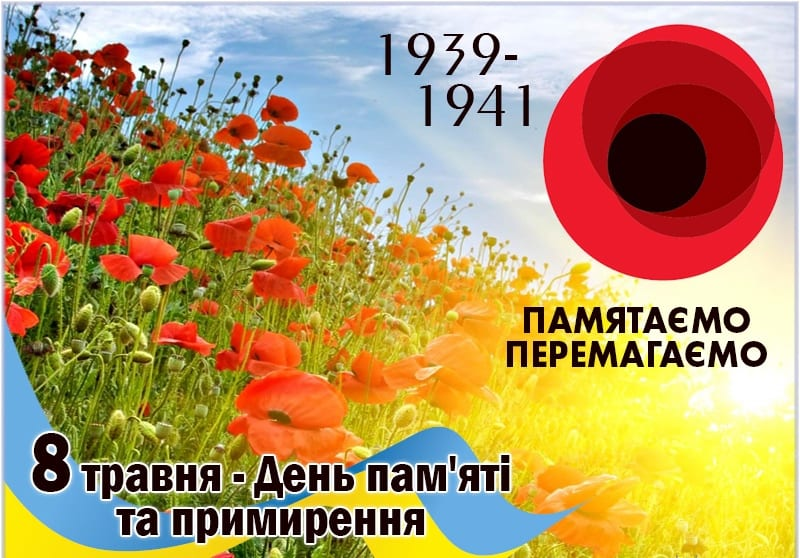 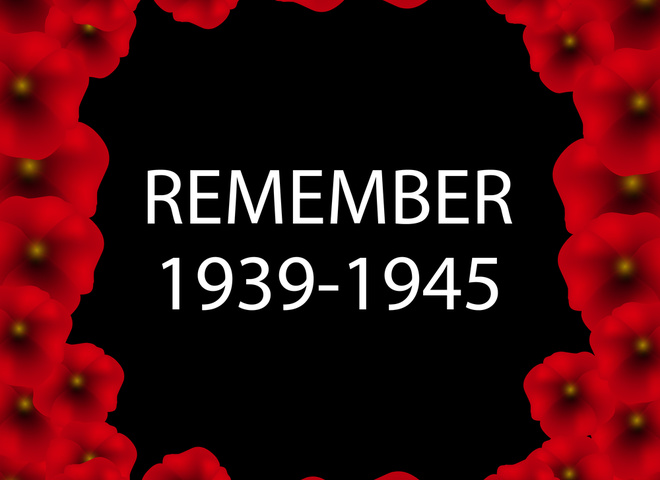 Єдиний урок 
«Пам’ятаємо минуле заради майбутнього»
Підготувала 
вчитель 5-А класу
Різченко Я.В.
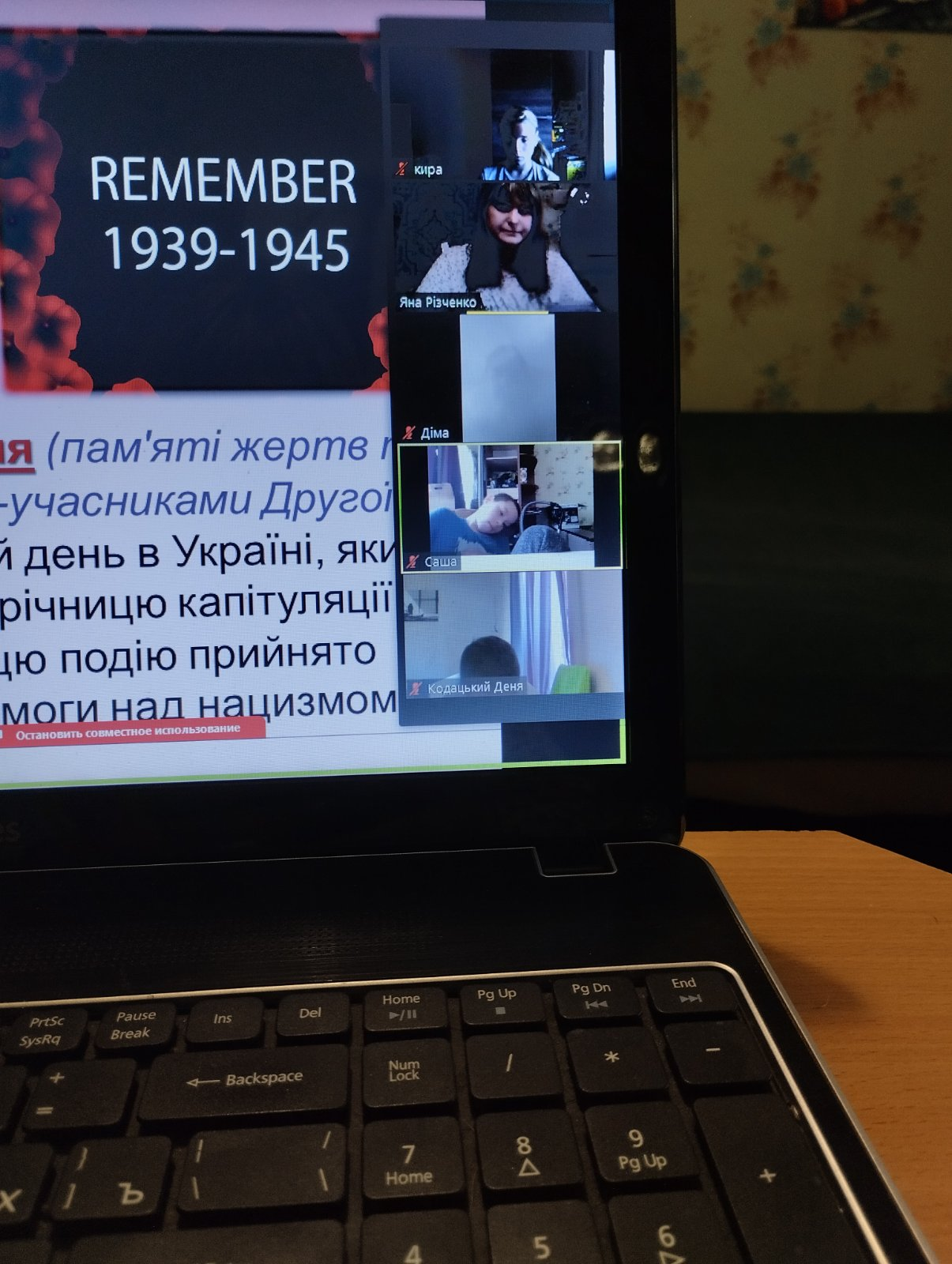 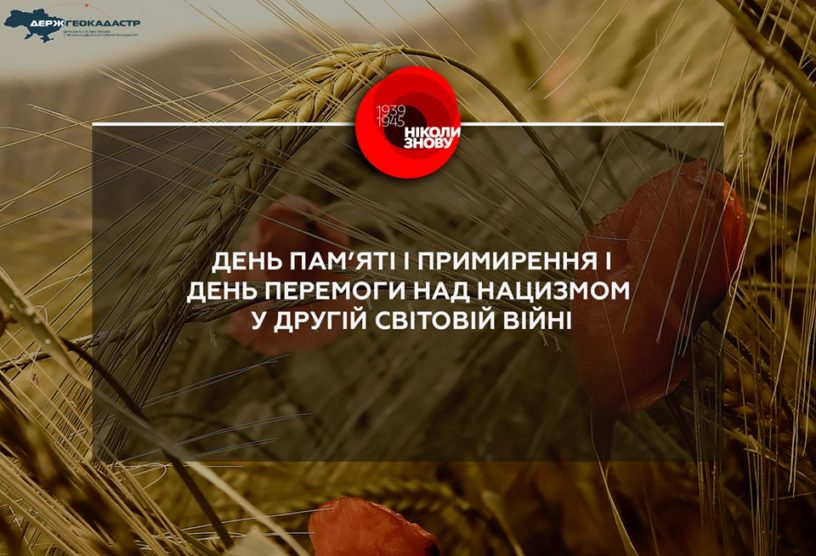 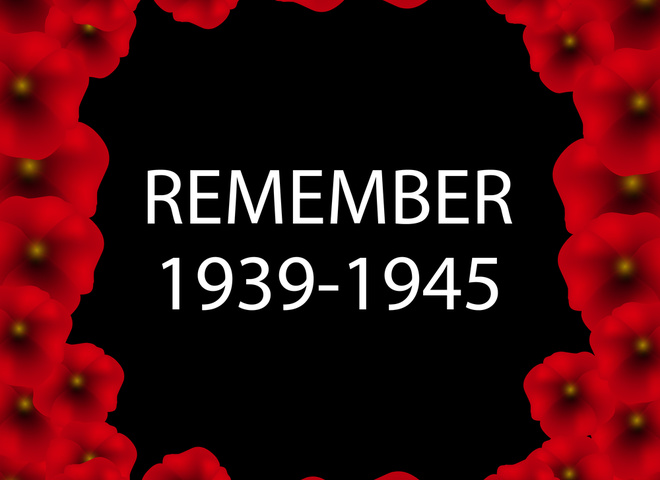 День пам'яті та примирення (пам'яті жертв та примирення між країнами-учасниками Другої світової війни) — пам'ятний день в Україні, який відзначають 8 травня, в річницю капітуляції нацистської Німеччини (цю подію прийнято розглядати як символ перемоги над нацизмом).
Цей день присвячений пам’яті тих понад 80 мільйонів людей, чиє життя було обірвано насиллям світового масштабу, людям усіх рас і націй, чоловікам і жінкам, воїнам і мирному населенню, малим дітям і старшим людям, – усім загиблим і усім тим, хто вижив та пройшов через усі кола пекла Другої світової війни.
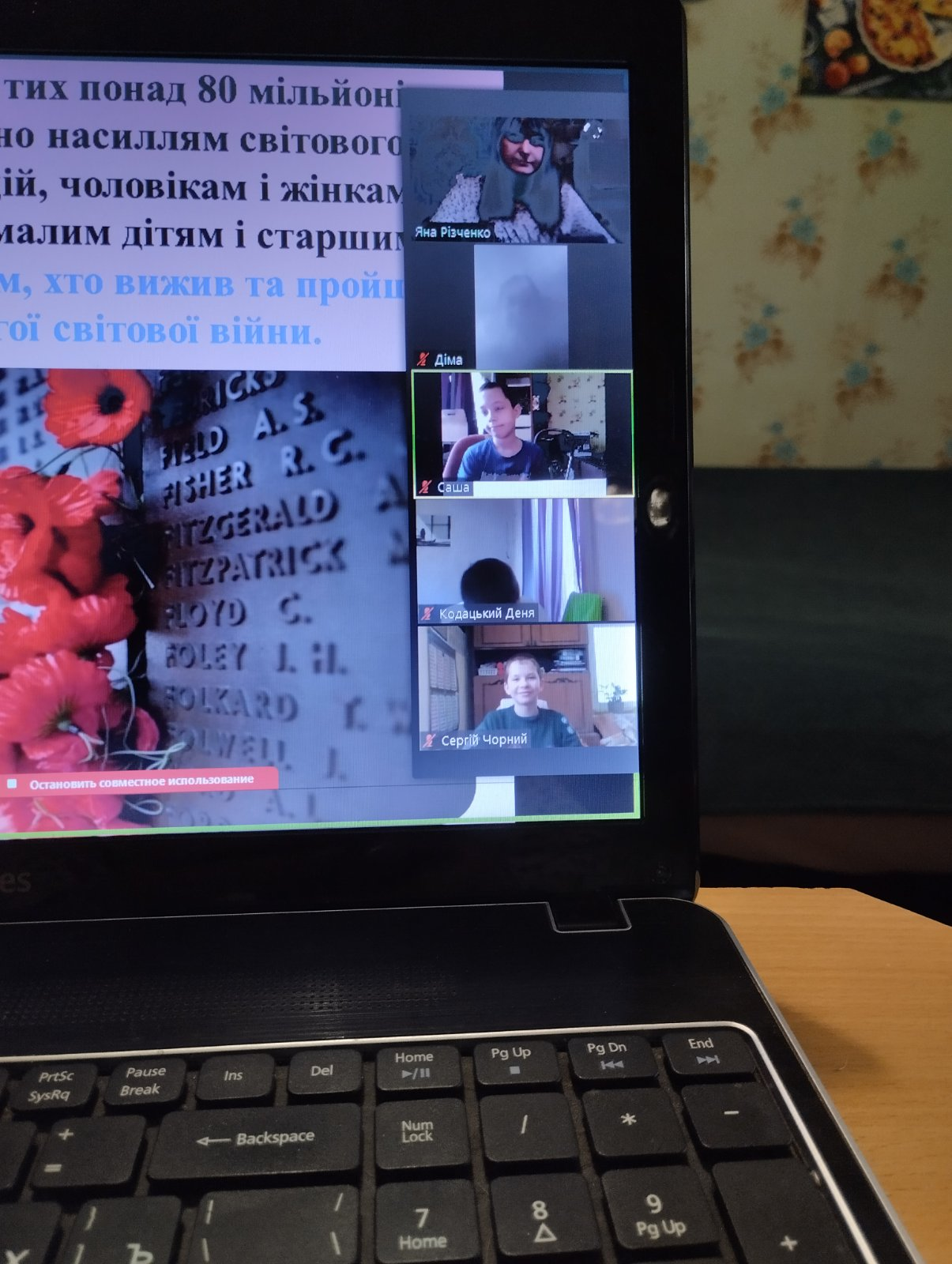 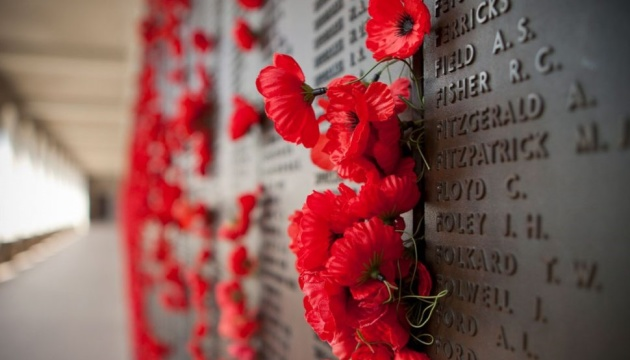 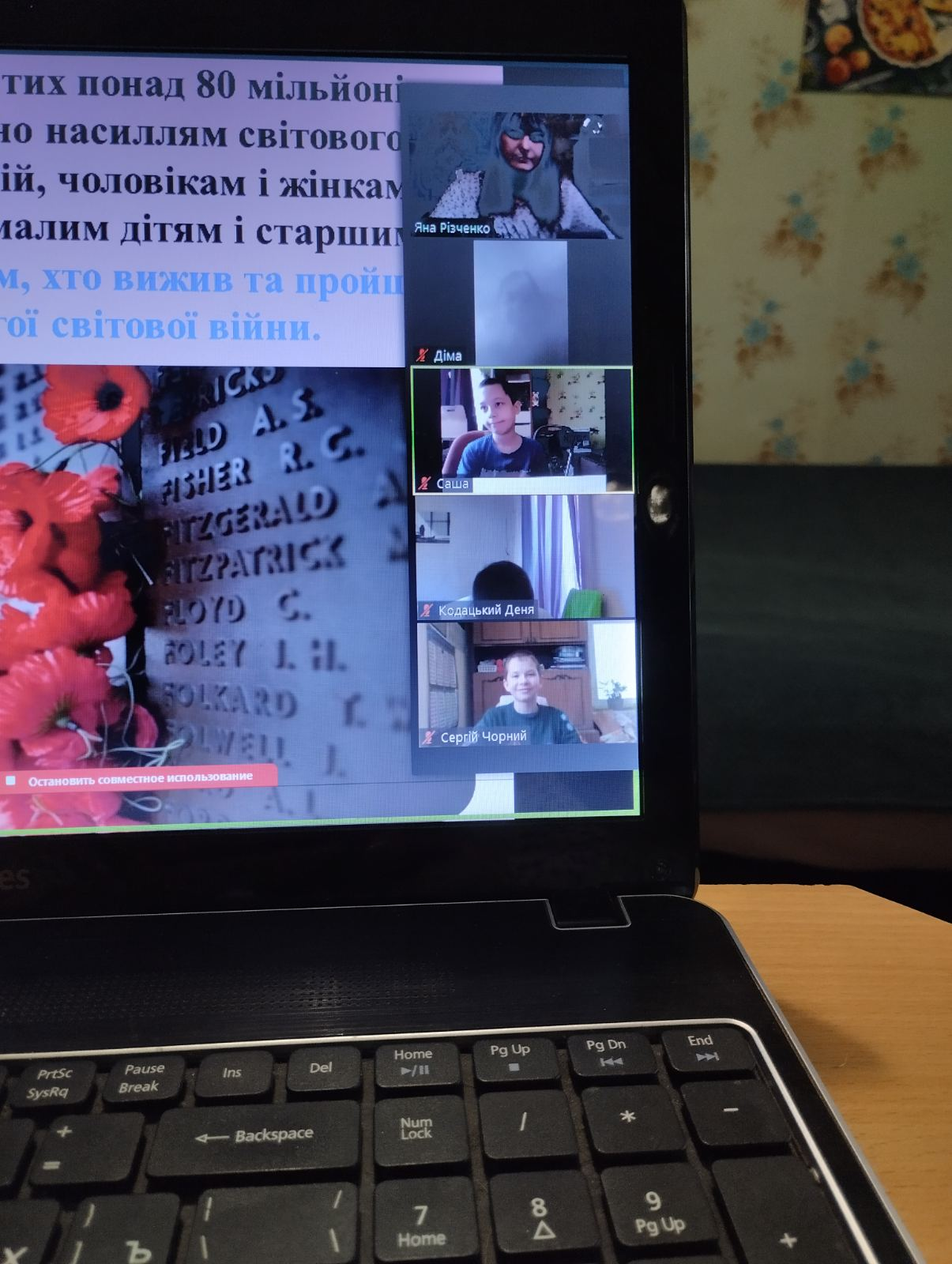 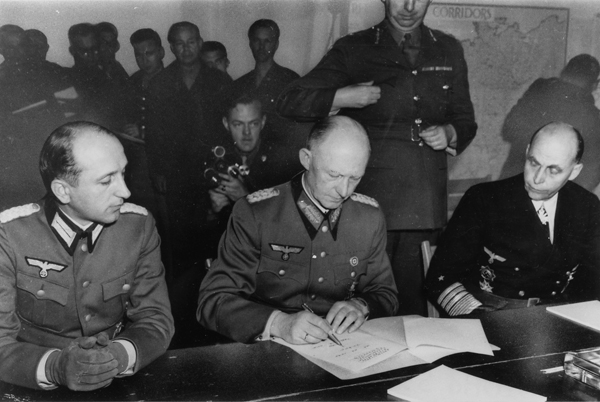 Як відомо, 7 травня 1945 року був підписаний Акт воєнної капітуляції Німеччини, який набув чинності 8 травня. З цієї нагоди цього дня в багатьох містах Європи та США були проведені велелюдні святкування.
Резолюцією Генеральної Асамблеї ООН від 22 листопада 2004 року, приуроченої до 79 річниці закінчення Другої світової війни в Європі, проголошено присвячений пам’яті жертв цієї війни 
День пам’яті та примирення, що відзначається  щорічно 8 травня.
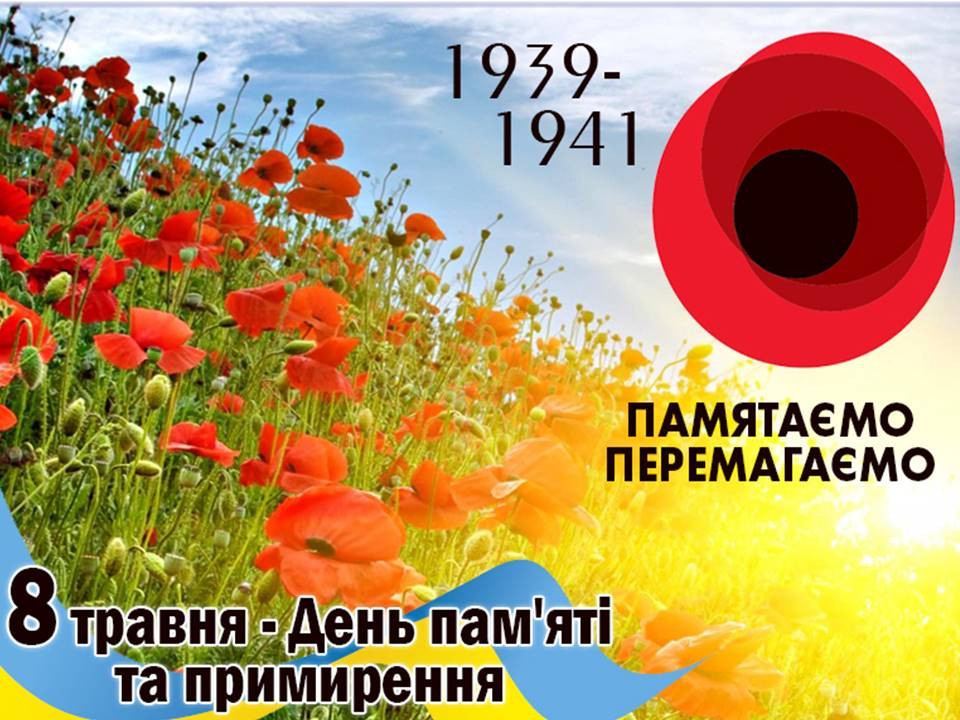 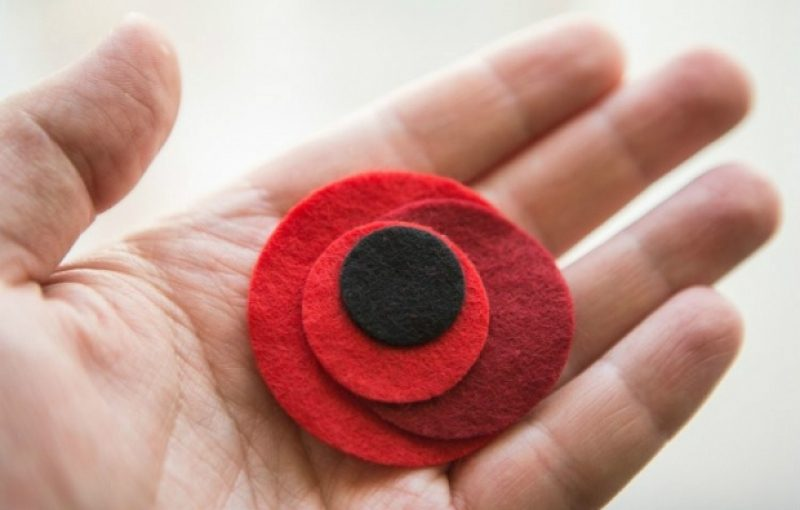 Символом вшанування пам’яті жертв Другої світової війни є 
червоний мак. 
Ця квітка – пам’ятний знак жертв усіх військових і громадянських конфліктів
Надзвичайно важливо згадувати та вшановувати подвиг ветеранів, котрі боролися з нацизмом і перемогли його. 
Але не менше заслуговують на увагу та пам’ять інші, кого торкнулась війна – військовополонені, остарбайтери, підпільники, діти війни, цивільні, які постраждали від окупації і бойових дій.
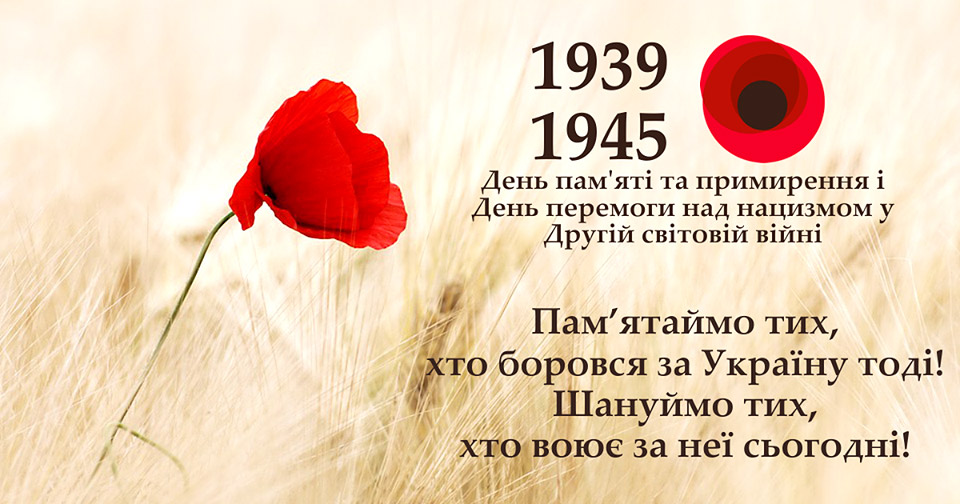 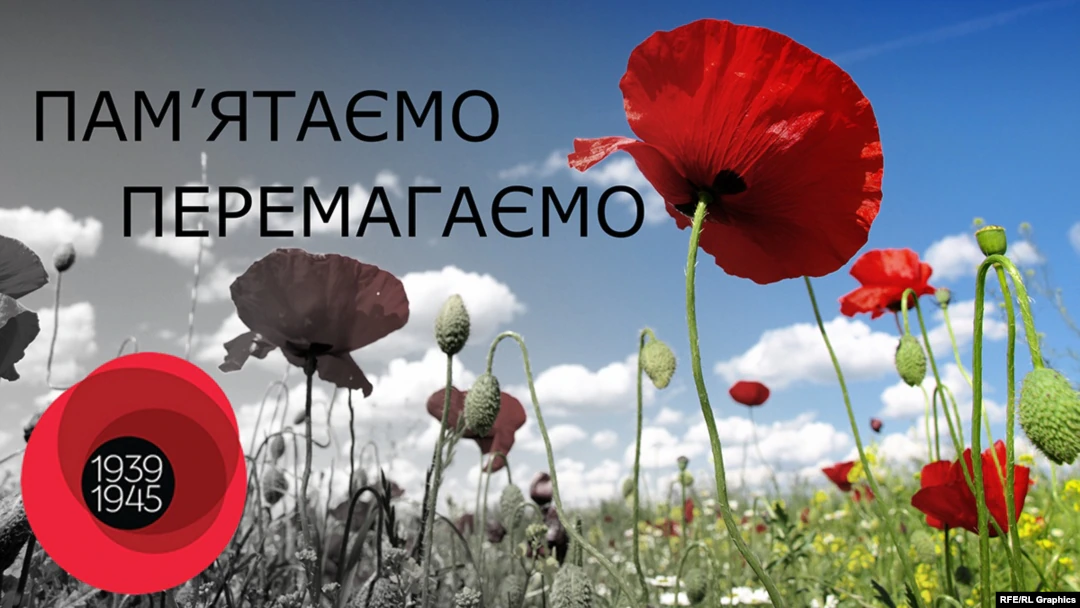 “1939–1945. Пам’ятаємо. Перемагаємо”
Ми пам’ятаємо, яким страшним лихом для українців була Друга світова війна. Пам’ятаємо, що агресора зупинили спільними зусиллями Об’єднані Нації. 
Не забуваємо: той, на чиєму боці справедливість, хто захищає свою землю, завжди перемагає. 
Ця пам’ять робить нас сильнішими.
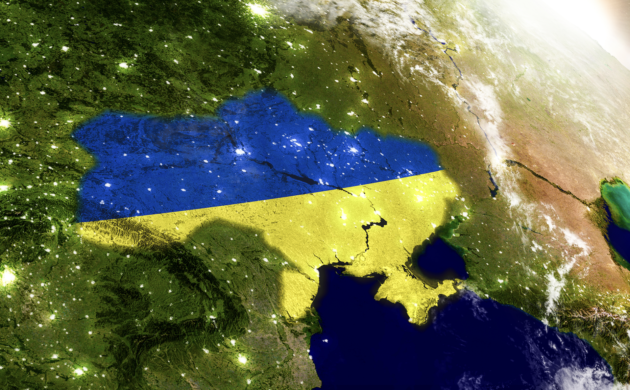 Зараз, як і в роки Другої світової війни, Україна й надалі воює з агресором. 
Ця боротьба триває щоденно і ми не маємо права програти, 
бо, як і багато років тому, 
захищаємо рідну землю, боронимо своє право вільно обирати майбутнє.
Для нас це війна за свободу, цивілізованість, демократію та європейські цінності.
Міць наших збройних сил є запорукою існування держави та збереження прав людини для громадян.